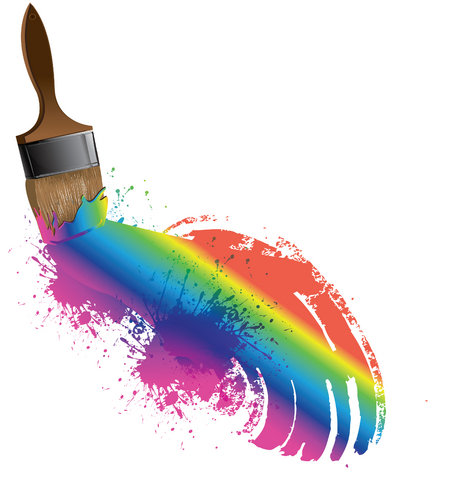 Word Choice...Author’s Craft…
Brush Strokes...
Describe the video using two absolutes either at the beginning or ending of your sentence.
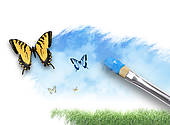 Right-side Title
Absolutes
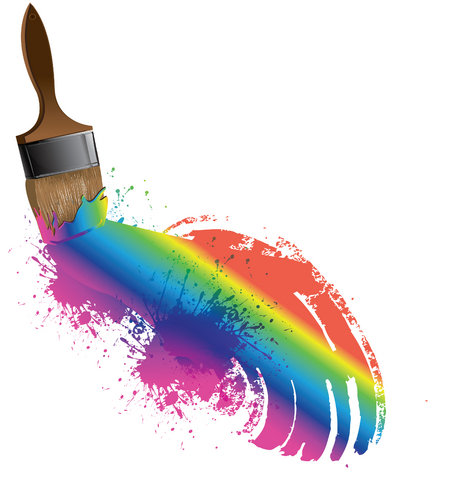 Word Choice...Author’s Craft…
Brush Strokes...
2.  Describe the video using two absolutes either at the beginning or ending of your sentence.
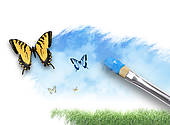 Absolutes
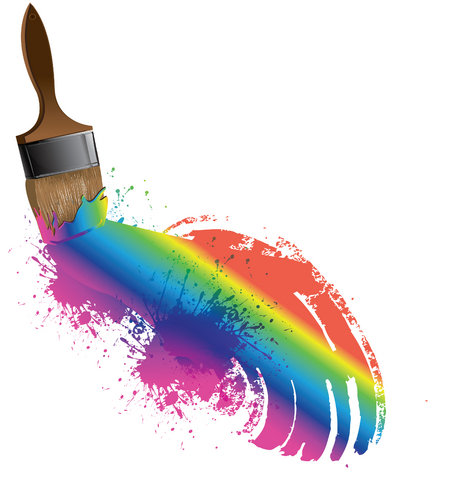 Word Choice...Author’s Craft…
Brush Strokes...
3.  Describe the video using two absolutes either at the beginning or ending of your sentence.
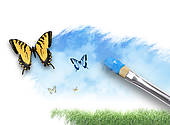 Absolutes
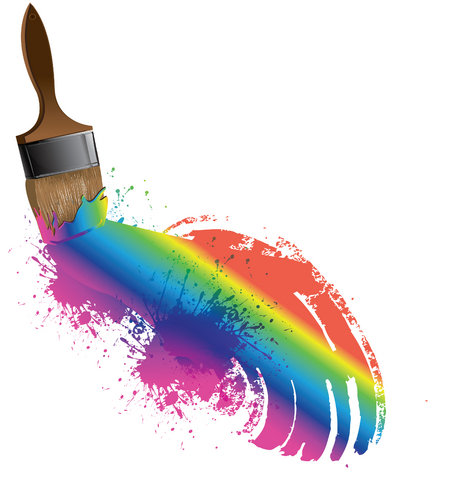 Word Choice...Author’s Craft…
Brush Strokes...
4.  Describe the video using two absolutes either at the beginning or ending of your sentence.
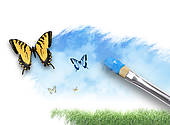 Absolutes
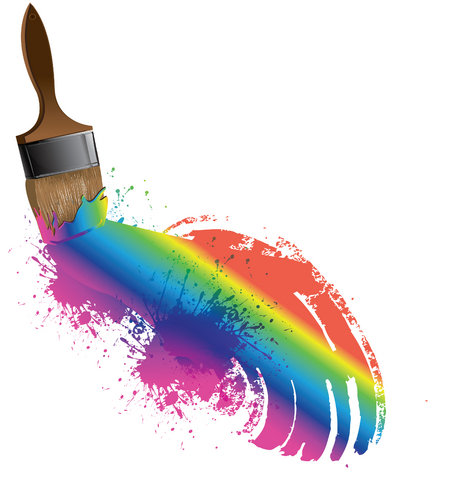 Word Choice...Author’s Craft…
Brush Strokes...
Quiz
Create a sentence by describing the video using two absolutes.  
What is an absolute?
Why should you use an absolute?
Where should an absolute never be placed?
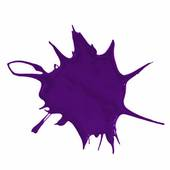 Absolutes